Administrative Law
Part 3:  Sources of Agency Power
Lecture 1:  Interpreting the Constitution – Formalism vs. Functionalism
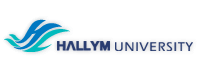 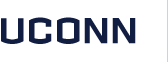 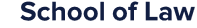 Constitutional Constraints
There are two primary Constitutional doctrines which touch most aspects of Administrative Law:  Separation of Powers, and Procedural Due Process
Separation of Powers addresses the degree to which the powers of the three Branches of government are kept apart from one another
Interpreting this “degree” of separation creates a range of possibilities:
Formalism:  a strict adherence to the text and to full separation
(ranging to)
Functionalism:  a “contextual” approach to interpreting the text which attempts to accommodate the needs of contemporary society at any given point in time
Separation of Powers
The concept that legislative, executive, and judicial power should be separated into different Branches of government
And those Branches should not only be empowered, but also incentivized to “check” one another’s power(s)
Separation of Powers
The Federalist (revisited):
“It is agreed on all sides that the powers properly belonging to one of the departments ought not to be directly and completely administered by either of the other departments.”  (CB 41)
“But experience assures us that the efficacy of the provision has been greatly overstated; and that some more adequate defense is indispensably necessary for the more feeble against the more powerful members of the government.” (CB 41)
“by so contriving the interior structure of the government as that its several constituent parts may, by their mutual relations, be the means of keeping each other in their proper places” (CB 42)
Separation of Powers
The Federalist (revisited):
“it is evident that each department should have a will of its own; and consequently should be so constituted that the members of each should have as little agency as possible in the appointment of the members of the others” (CB 42)
“But the great security against a gradual concentration of the several powers in the same department consists in giving to those who administer each department the necessary constitutional means and personal motives to resist encroachments of the others.”  (CB 42)
“Ambition must be made to counteract ambition.”  (CB 42)
“the great difficulty lies in this: you must first enable the government to control the governed; and in the next place oblige it to control itself”  (CB 42)
Formalism vs. Functionalism
Each of these quotes describes an “originalist” interpretation of the Separation of Powers doctrine as it existed in the late 1700s.
A formalist approach adopts this interpretation today
Think:  what has changed?
Professor Landis describes the rise of the Administrative State:
“In terms of political theory, the administrative process springs from the inadequacy of a simple tripartite form of government to deal with modern problems. It represents a striving to adapt governmental technique, that still divides under three rubrics, to modern needs and, at the same time, to preserve those elements of responsibility and those conditions of balance that have distinguished Anglo–American government.”  (CB 48)
Formalism vs. Functionalism
Landis adopts a functionalist approach to explain the necessities of governance of complex society:
“The insistence upon the compartmentalization of power along triadic lines gave way in the nineteenth century to the exigencies of governance.  Without too much political theory but with a keen sense of the practicalities of the situation, agencies were created whose functions embraced the three aspects of government. Rule-making, enforcement, and the disposition of competing claims made by contending parties, were all intrusted to them.”  (CB 49)
Landis wrote in 1938… what about now?
Formalism vs. Functionalism
Professor Strauss also advocates for a functionalist approach
“The Constitution does not define the administrative, as distinct from the political, organs of the federal government; it leaves that entirely to Congress. What the Constitution describes instead are three generalist national institutions (Congress, President, and Supreme Court) which, together with the states, serve as the principal heads of political and legal authority.”  (CB 50)
But note – others (such as your casebook author, Professor Lawson) advocate for formalist constraints – look for this type of analysis in the cases and in the Justices’ concurring and dissenting opinions!
Formalism vs. Functionalism
Professor Strauss’ analysis of the two:
Functionalism:  “If in 1787 such a merger of function was unthinkable, in 1987 it is unavoidable given Congress’s need to delegate at some level the making of policy for a complex and interdependent economy, and the equal incapacity (and undesirability) of the courts to resolve all matters appropriately characterized as involving ‘adjudication.’”  (CB 50)
Formalism:  “A formal theory of separation of powers that says these functions cannot be joined is unworkable; that being so, a theory that locates each agency “in” one or another of the three conventional “branches” of American government, according to its activities, fares no better. Respect for “framers’ intent” is only workable in the context of the actual present . . .” (CB 50)
Applying the Doctrine
As we discuss the cases, note where the court has adopted:
Theories of Separation of Powers (compare to quotes from The Federalist)
Formalist theories (compare to Prof. Strauss’ analysis)
Functionalist theories (compare to Profs. Landis’ and Strauss’ analyses)
Applying the Doctrine
Views from the U.S. Supreme Court:
“The principle of separation of powers was not simply an abstract generalization in the minds of the Framers . . .” (CB 56, Buckley v. Valeo)
“[W]e therefore find that appellant’s argument rests upon an “archaic view of the separation of powers as requiring three airtight departments of government.” Rather, in determining whether the Act disrupts the proper balance between the coordinate branches, the proper inquiry focuses on the extent to which it prevents the Executive Branch from accomplishing its constitutionally assigned functions.” (CB 57, Nixon v. Administrator of Gen. Serv’s)
“[T]he fact that a given law or procedure is efficient, convenient, and useful in facilitating functions of government, standing alone, will not save it if it is contrary to the Constitution. Convenience and efficiency are not the primary objectives—or the hallmarks—of democratic government.”  (CB 57, INS v. Chadha)
Applying the Doctrine
Views from the U.S. Supreme Court:
“This inquiry, in turn, is guided by the principle that ‘practical attention to substance rather than doctrinaire reliance on formal categories should inform application of Article III.’” (CB 57-58, CFTC v. Schor)
“The clear assignment of power to a branch, furthermore, allows the citizen to know who may be called to answer for making, or not making, those delicate and necessary decisions essential to government.”  (CB 58, Loving v. United States)
“An overly restrictive judicial interpretation of the Constitution’s structural constraints (unlike its protections of certain basic liberties) will undermine the Constitution’s own efforts to achieve its far more basic structural aim, the creation of a representative form of government capable of translating the people’s will into effective public action.” (CB 58, Fed. Maritime Comm’n v. South Carolina State Ports Authority)